Scatter plot
Relationship of two interval variables
Correlation

Weight x height
Unemployment rate x purchase power
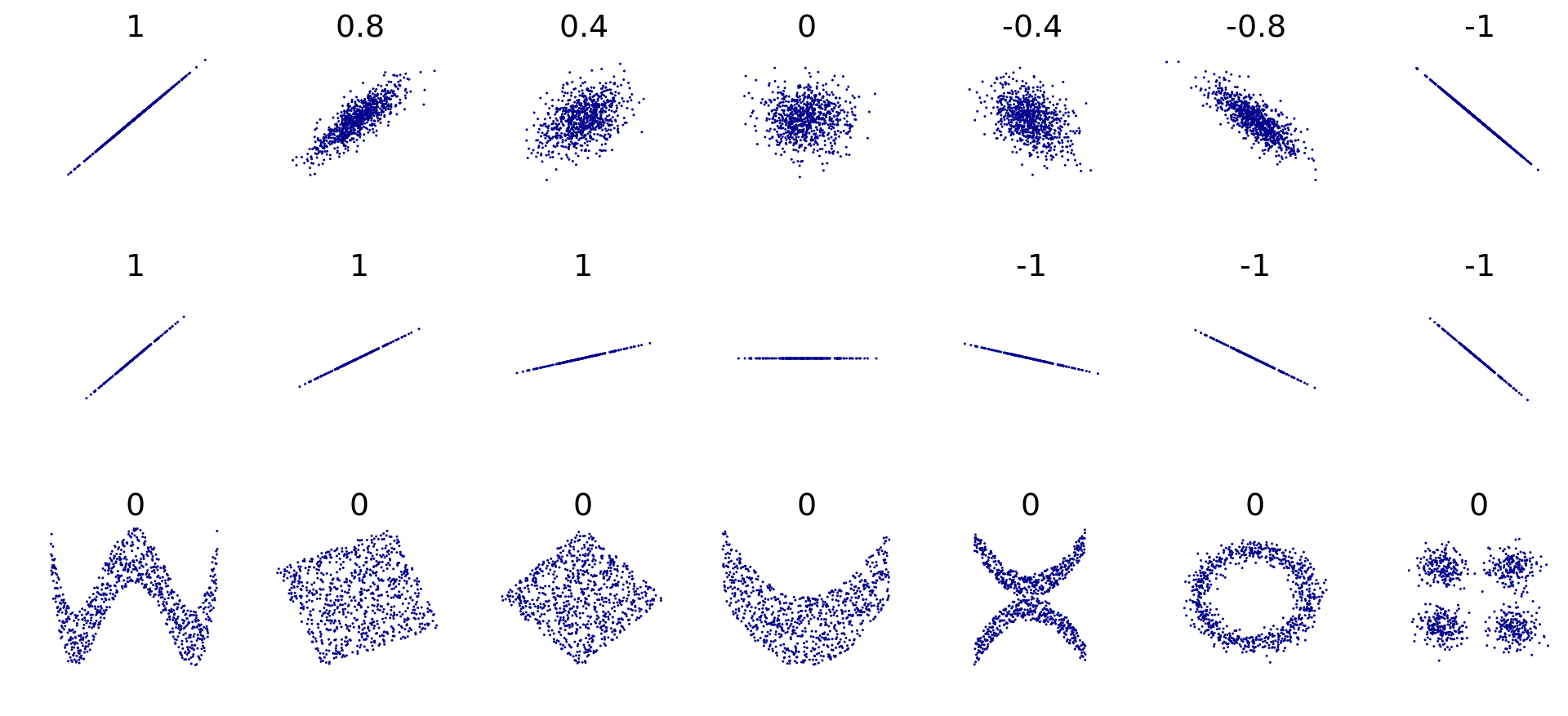 Scatterplot
outliers
overplotting
Log axis
Solution when there is a lot of small values and a few high values
Typical situation: population
Problem: it does not work for 0 and negative numbers
Right click here
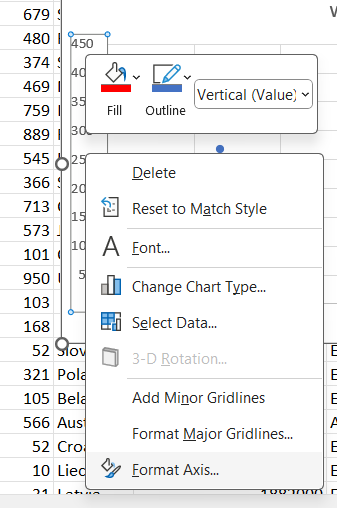 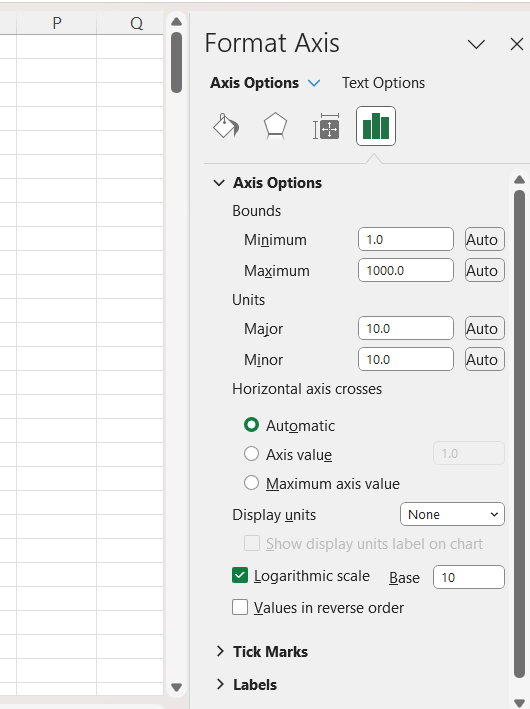 a quantity representing the power to which a fixed number (the base) must be raised to produce a given number (eg for 100 it is 2 because 10power2 is 100)

Excel leaves the labels as not transformed, but it change look of axis
Both axes logged
Add point labels
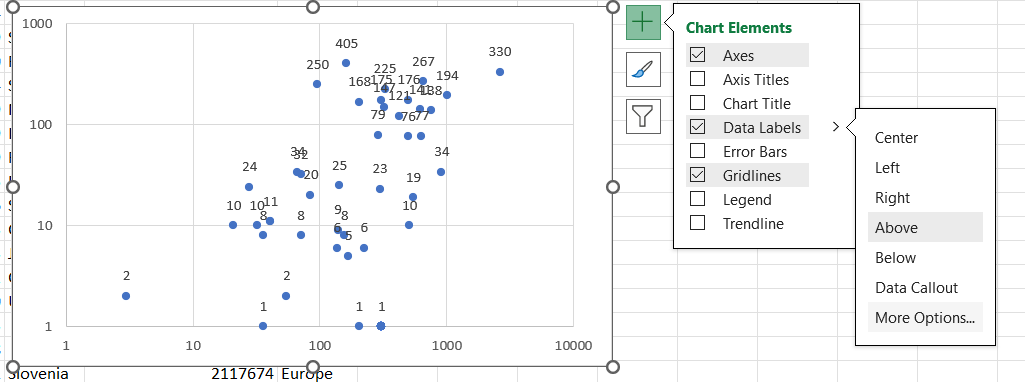 Overlays need to be managed manuály
Use short names or abbreviations
Add lines
Trend line
Linear
Exponential
logarithmic
Quartals
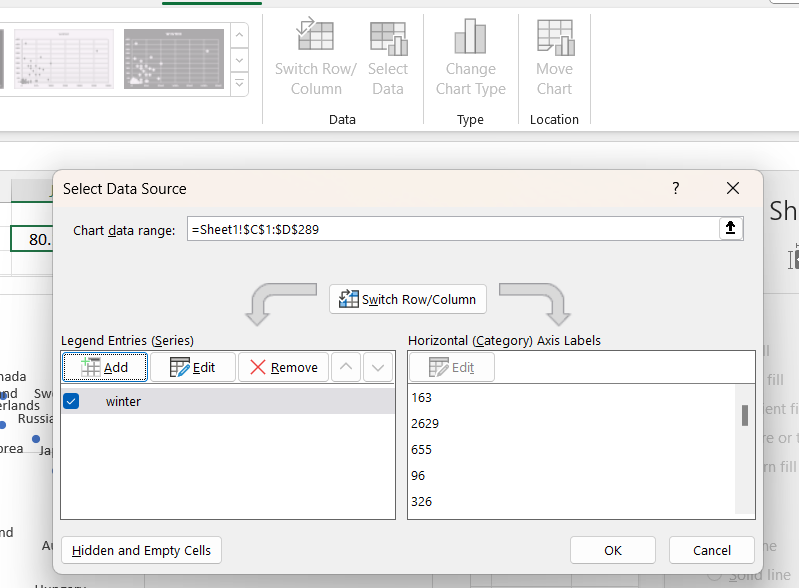 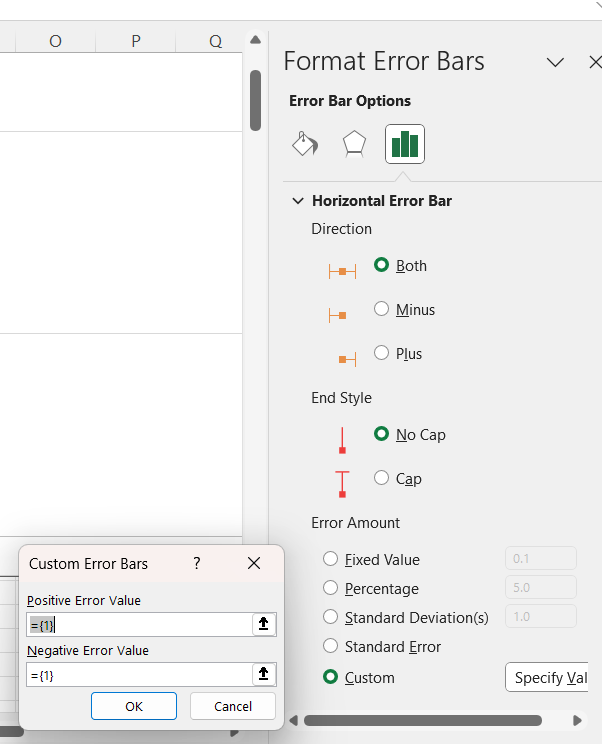 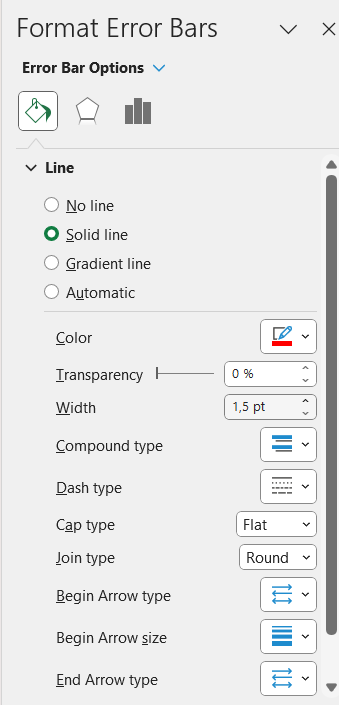 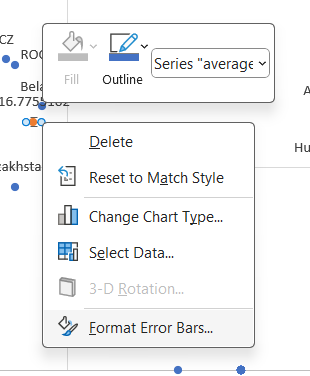 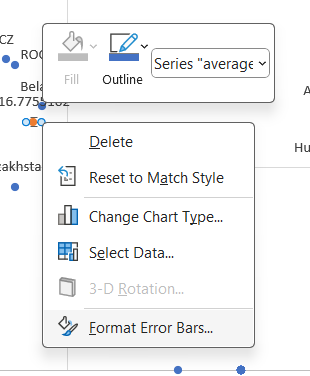 Right click here
From minimum to average
From average to maximum
Trend line
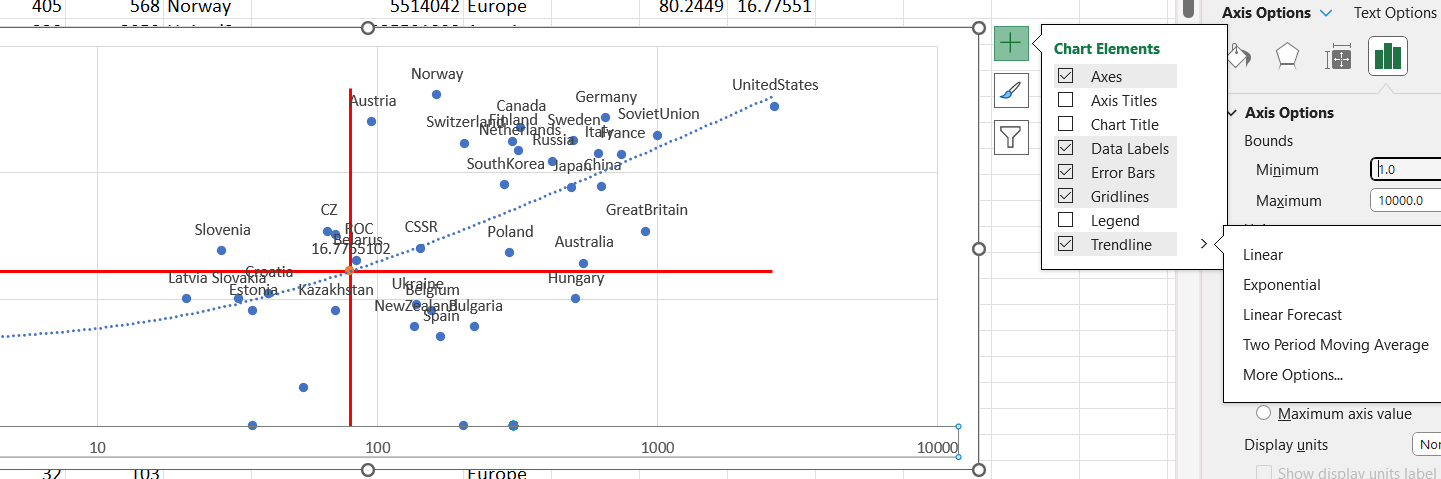 Set of boxplots